NARAVOSLOVNI DAN – „ŽEJNI SVET“ – VODA ZA VSE LJUDI
Lea Hudolist 7.a in Ema Hudolist 4.b
Po ogledu filma Žejni svet sva dobili idejo, da narediva filter z čiščenje vode.
Postopek izdelave filtra sva našli v učbeniku za naravoslovje za 4.razred.
ZA IZDELAVO POTREBUJEMO:
vato,
oglje, 
mivko,
droben pesek,
debelejši pesek,
manjše kamne,
plastenko.
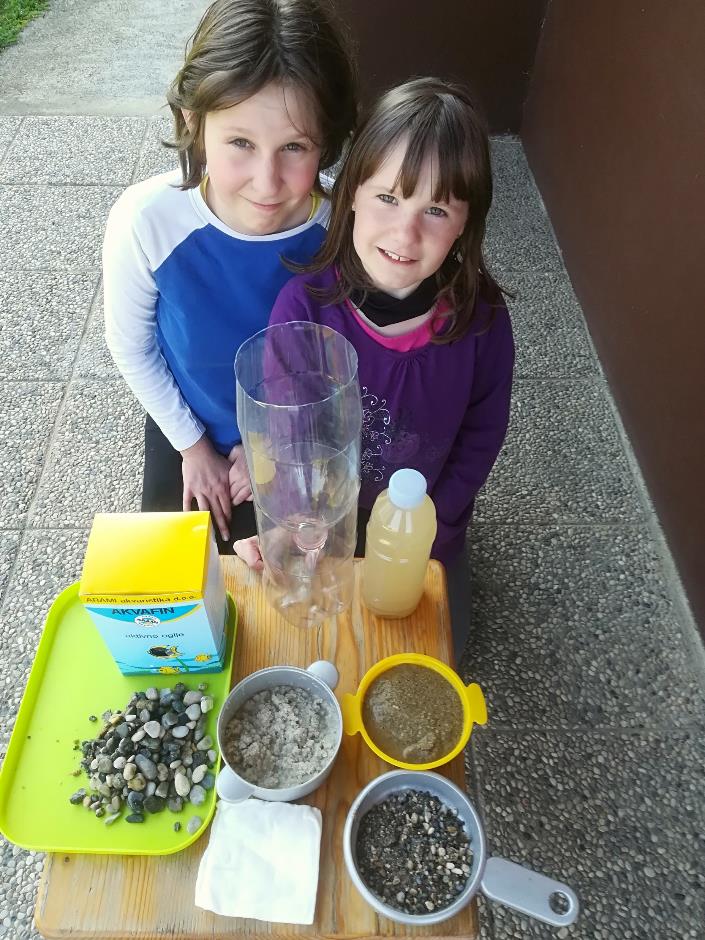 DROBEN PESEK
OGLJE
MIVKA
MANJŠI KAMNI
DEBELEJŠI PESEK
VATA
PA ZAČNIMO Z IZDELAVO FILTRA
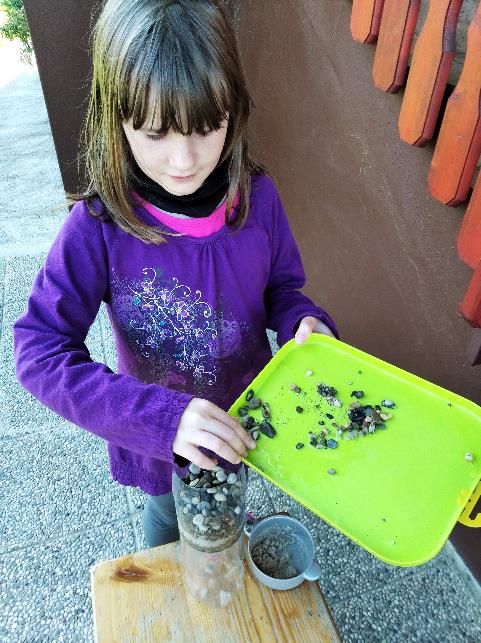 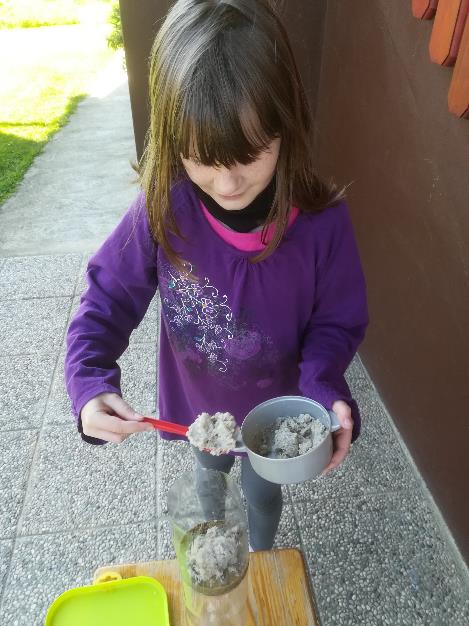 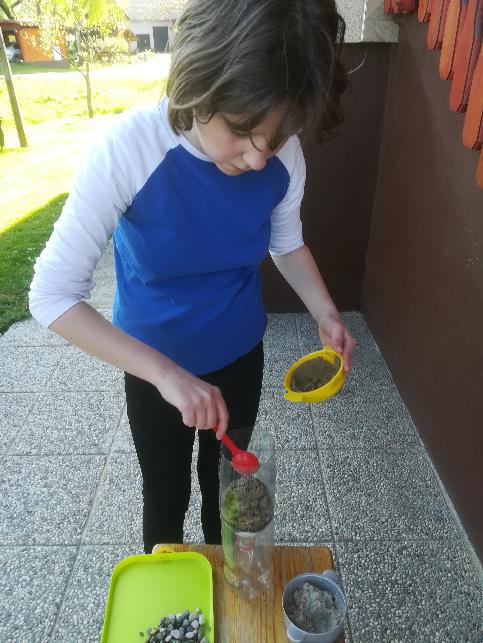 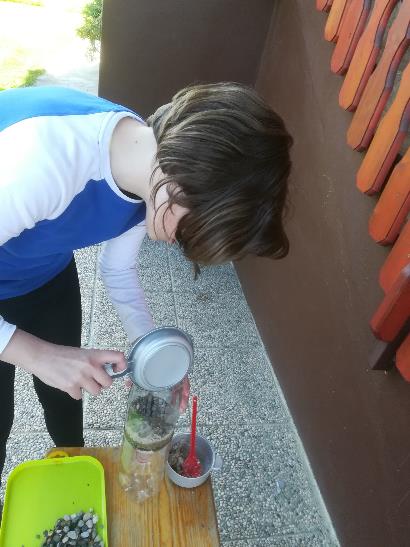 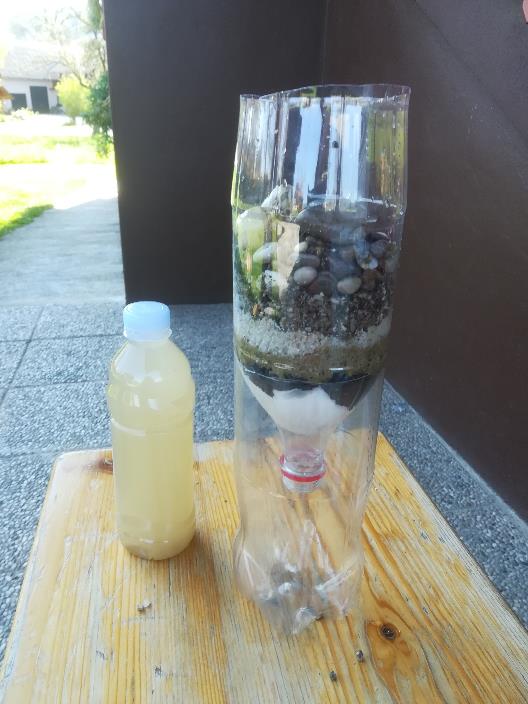 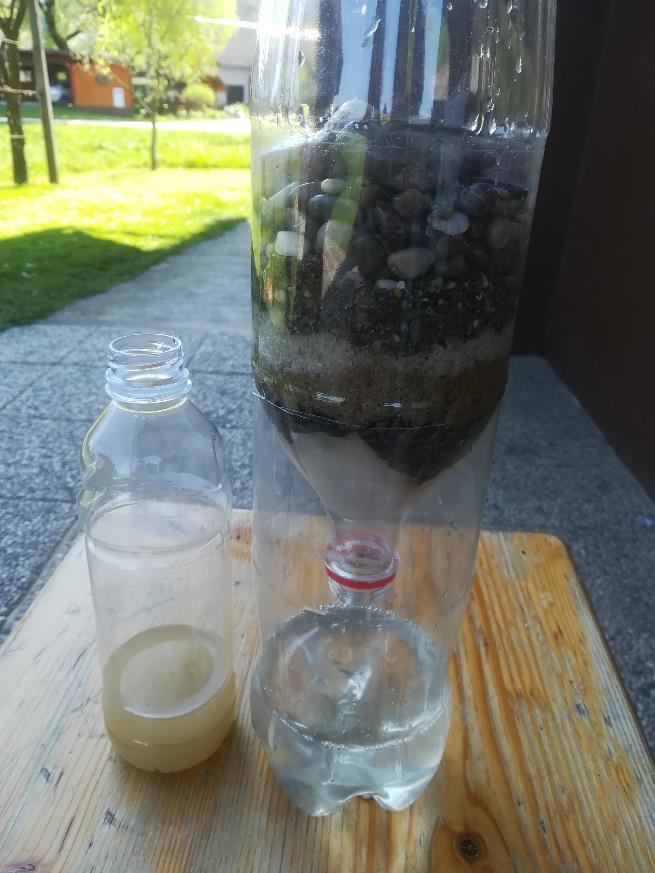 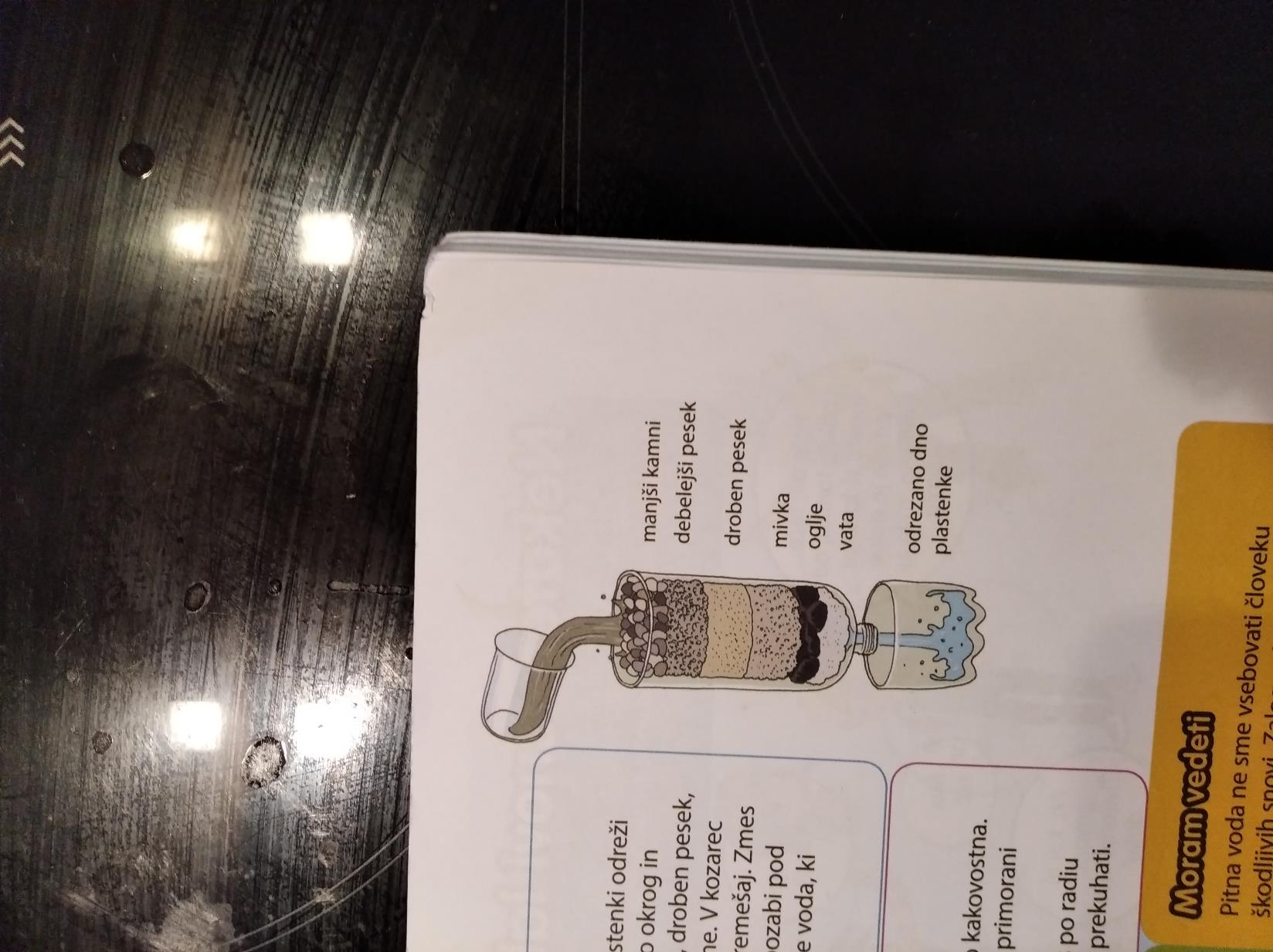 USPELO JE, VODA JE ČISTA!
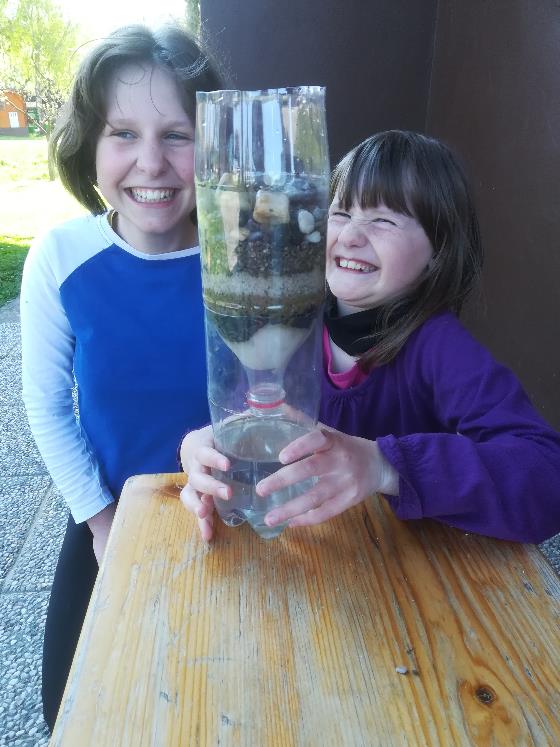 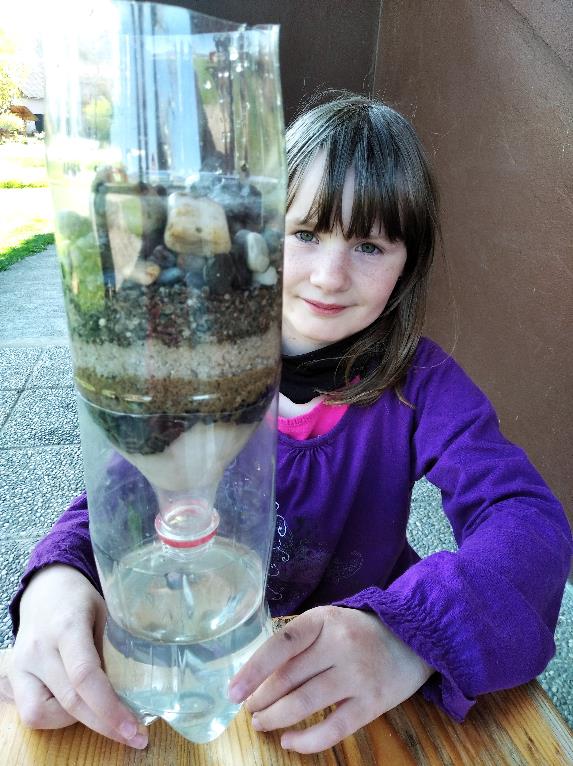